Mathematics
Introduction to surds
Dr Saada
‹#›
Decide if the following are rational or irrational. 
Explain why.
1) Which of the following is not a surd.
2) Estimate the value of the following surds. 
How many ways can you represent this?
How many surd lengths can we draw?
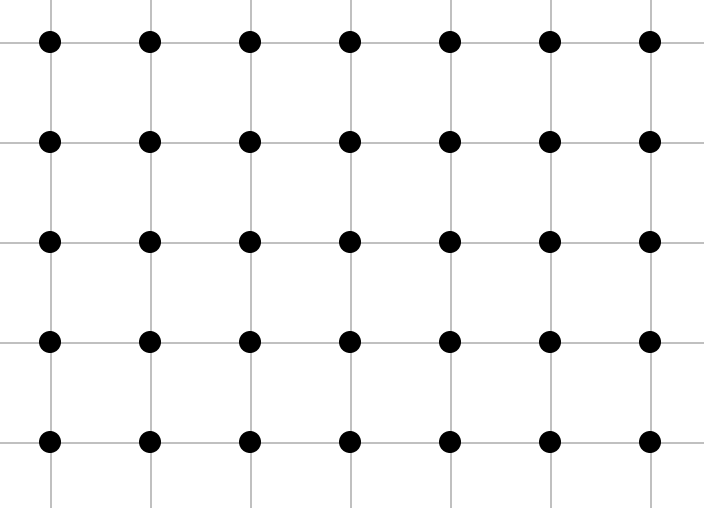 Hint: Think about Pythagoras.
Share your work with Oak National

If you'd like to, please ask your parent or carer to share your work on Twitter tagging @OakNational and #LearnwithOak
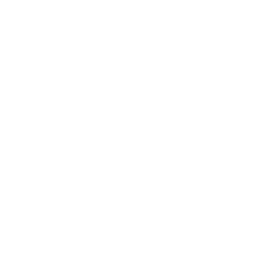